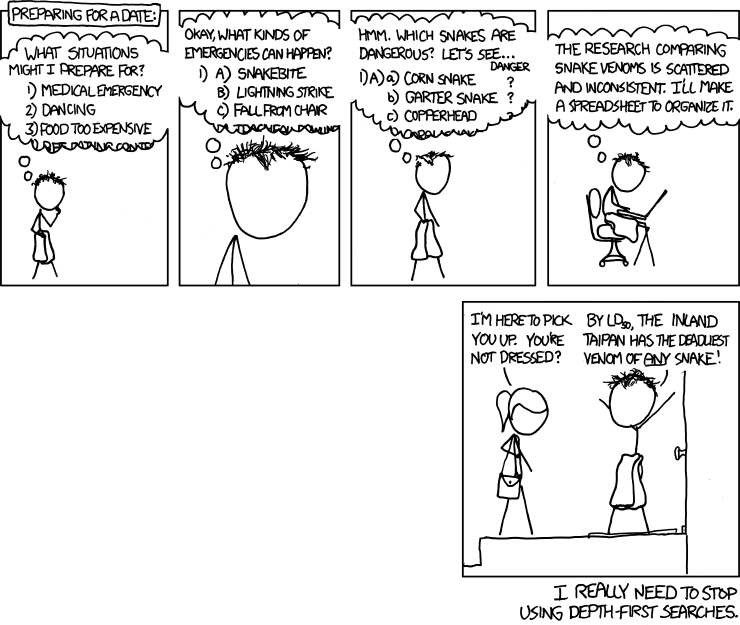 Section 6:Dijkstra’s Algorithm
Slides adapted from Alex Mariakakis

with material Kellen Donohue, David Mailhot, and Dan Grossman
Review: Shortest Paths with BFS
B
1
From Node B
A
1
1
1
C
D
1
1
1
E
Review: Shortest Paths with BFS
B
1
From Node B
A
1
1
1
C
D
1
1
1
E
Shortest Paths with Weights
B
2
From Node B
A
100
100
3
C
D
2
6
2
E
Paths are not the same!
Shortest Paths with Weights
B
2
From Node B
A
100
100
3
C
D
2
6
2
E
Paths are not the same!
Goal: Smallest cost? Or fewest edges?
BFS vs. Dijkstra’s
100
100
1
100
100
1
5
-10
500
BFS doesn’t work because path with minimal cost ≠ path with fewest edges
Also, Dijkstra’s works if the weights are non-negative
What happens if there is a negative edge?
Minimize cost by repeating the cycle forever
[Speaker Notes: Add constant weight to all edges until positive]
Dijkstra’s Algorithm
Named after its inventor Edsger Dijkstra (1930-2002)
Truly one of the “founders” of computer science;
This is just one of his many contributions
The idea: reminiscent of BFS, but adapted to handle weights
Grow the set of nodes whose shortest distance has been computed
Nodes not in the set will have a “best distance so far”
A PRIORITY QUEUE will turn out to be useful for efficiency – We’ll cover this later in the slide deck
Dijkstra’s Algorithm
For each node v, set  v.cost = ∞ and v.known = false
Set source.cost = 0
While there are unknown nodes in the graph
Select the unknown node v with lowest cost
Mark v as known
For each edge (v,u) with weight w,
c1 = v.cost + w // cost of best path through v to u 	   
c2 = u.cost   // cost of best path to u previously known	
if(c1 < c2)	// if the new path through v is better,update
	u.cost = c1
	u.path = v
Example #1



0
2
2
3
B
A
F
H
Goal: Fully explore the graph
1
2
1
5
10
4
9
3

G

C
2
11
D
1

E

7
Order Added to Known Set:
Example #1
2


0
2
2
3
B
A
F
H
1
2
1
5
10
4
9
3

G
1
C
2
11
D
1
4
E

7
Order Added to Known Set:

A
Example #1
2


0
2
2
3
B
A
F
H
1
2
1
5
10
4
9
3

G
1
C
2
11
D
1
4
E

7
Order Added to Known Set:

A, C
Example #1
2


0
2
2
3
B
A
F
H
1
2
1
5
10
4
9
3

G
1
C
2
11
D
1
4
E
12
7
Order Added to Known Set:

A, C
Example #1
2


0
2
2
3
B
A
F
H
1
2
1
5
10
4
9
3

G
1
C
2
11
D
1
4
E
12
7
Order Added to Known Set:

A, C, B
Example #1
2
4

0
2
2
3
B
A
F
H
1
2
1
5
10
4
9
3

G
1
C
2
11
D
1
4
E
12
7
Order Added to Known Set:

A, C, B
Example #1
2
4

0
2
2
3
B
A
F
H
1
2
1
5
10
4
9
3

G
1
C
2
11
D
1
4
E
12
7
Order Added to Known Set:

A, C, B, D
Example #1
2
4

0
2
2
3
B
A
F
H
1
2
1
5
10
4
9
3

G
1
C
2
11
D
1
4
E
12
7
Order Added to Known Set:

A, C, B, D, F
Example #1
2
4
7
0
2
2
3
B
A
F
H
1
2
1
5
10
4
9
3

G
1
C
2
11
D
1
4
E
12
7
Order Added to Known Set:

A, C, B, D, F
Example #1
2
4
7
0
2
2
3
B
A
F
H
1
2
1
5
10
4
9
3

G
1
C
2
11
D
1
4
E
12
7
Order Added to Known Set:

A, C, B, D, F, H
Example #1
2
4
7
0
2
2
3
B
A
F
H
1
2
1
5
10
4
9
3
8
G
1
C
2
11
D
1
4
E
12
7
Order Added to Known Set:

A, C, B, D, F, H
Example #1
2
4
7
0
2
2
3
B
A
F
H
1
2
1
5
10
4
9
3
8
G
1
C
2
11
D
1
4
7
E
12
Order Added to Known Set:

A, C, B, D, F, H, G
Example #1
2
4
7
0
2
2
3
B
A
F
H
1
2
1
5
10
4
9
3
8
G
1
C
2
11
D
1
4
7
E
11
Order Added to Known Set:

A, C, B, D, F, H, G
Example #1
2
4
7
0
2
2
3
B
A
F
H
1
2
1
5
10
4
9
3
8
G
1
C
2
11
D
1
4
E
11
7
Order Added to Known Set:

A, C, B, D, F, H, G, E
Interpreting the Results
2
4
7
0
2
2
3
B
A
F
H
1
2
1
5
10
4
9
8
G
3
1
C
2
11
D
1
4
E
11
7
Interpreting the Results
2
4
7
0
2
2
3
B
A
F
H
1
2
1
5
10
4
9
8
G
3
1
C
2
11
D
1
4
E
11
7
A
Interpreting the Results
2
4
7
0
2
2
3
B
A
F
H
1
2
1
5
10
4
9
8
G
3
1
C
2
11
D
1
4
E
11
7
2
B
A
1
4
C
D
Interpreting the Results
2
4
7
0
2
2
3
B
A
F
H
1
2
1
5
10
4
9
8
G
3
1
C
2
11
D
1
4
E
11
7
2
2
B
A
F
1
4
C
D
Interpreting the Results
2
4
7
0
2
2
3
B
A
F
H
1
2
1
5
10
4
9
8
G
3
1
C
2
11
D
1
4
E
11
7
2
2
3
B
A
F
H
1
4
C
D
Interpreting the Results
2
4
7
0
2
2
3
B
A
F
H
1
2
1
5
10
4
9
8
G
3
1
C
2
11
D
1
4
E
11
7
2
2
3
B
A
F
H
1
1
4
G
C
D
Interpreting the Results
2
4
7
0
2
2
3
B
A
F
H
1
2
1
5
10
4
9
8
G
3
1
C
2
11
D
1
4
E
11
7
2
2
3
B
A
F
H
1
1
4
G
3
C
D
E
Example #2

0
2
B
A
1

1
5
2
E

1
D
1
3
5
C


6
G
2

10
F
Order Added to Known Set:
Example #2
3
0
2
B
A
1
2
1
5
2
E
1
1
D
3
1
5
C
2
6
6
G
2
4
10
F
Order Added to Known Set:

A, D, C, E, B, F, G
Pseudocode
// pre-condition: start is the node to start at
	// initialize things	
	active = new empty priority queue of paths 
		from start to a given node
		// A path's “priority” in the queue is the total 
		// cost of that path. 

	finished = new empty set of nodes
		// Holds nodes for which we know the 
		// minimum-cost path from start.

 	// We know path start->start has cost 0
	Add a path from start to itself to active
[Speaker Notes: O(V^2) = O(V + V-1 + V-2 + …) = O (V*(V+1)/2)]
Pseudocode (cont.)
while active is non-empty:
		  minPath = active.removeMin()
        minDest = destination node in minPath
			
		  if minDest is in finished:
            continue

		  for each edge e = ⟨minDest, child⟩:
            if child is not in finished: 
                newPath = minPath + e
                add newPath to active

		  add minDest to finished
[Speaker Notes: O(V^2) = O(V + V-1 + V-2 + …) = O (V*(V+1)/2)]
Priority Queue
Increase efficiency by considering lowest cost unknown vertex with sorting instead of looking at all vertices
PriorityQueue is like a queue, but returns elements by lowest value instead of FIFO
Priority Queue
Increase efficiency by considering lowest cost unknown vertex with sorting instead of looking at all vertices
PriorityQueue is like a queue, but returns elements by lowest value instead of FIFO
Two ways to implement:
Comparable
class Node implements Comparable<Node>
public int compareTo(other)
Comparator
class NodeComparator extends Comparator<Node>
new PriorityQueue(new NodeComparator())